Проект«Энциклопедия слова индивид»
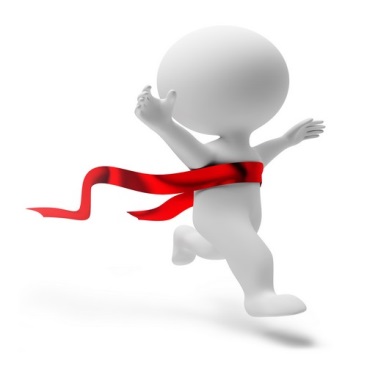 Выполнила ученица 8Б класса
Крюченкова Валерия
Руководитель Волкова Т.А.
Учитель русского языка и литературы МАОУ СОШ №22
Актуальность
Будучи существом мыслящим, человек нередко задумывается над вопросом «Кто я?»      Каждый может согласиться со множеством определений. Среди них – имя, черты характера, увлечения.      Мы часто употребляем в своей речи фразу «человек-индивид», не полностью понимая ее значения. Я решила рассмотреть это слово, чтобы употреблять его в своей речи осмысленно
Цель проекта
С помощью различных источников узнаем как можно больше информации о данном слове
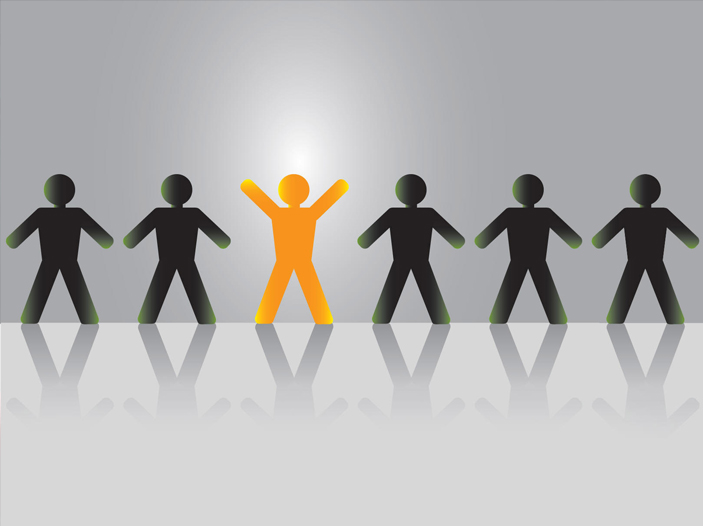 Задачи проекта
узнать значение и этимологию данного слова в различных толковых словарях
изучить особенности слова "индивид"
провести опрос среди сверстников
соотнести понятия: индивид, индивидуальность, личность
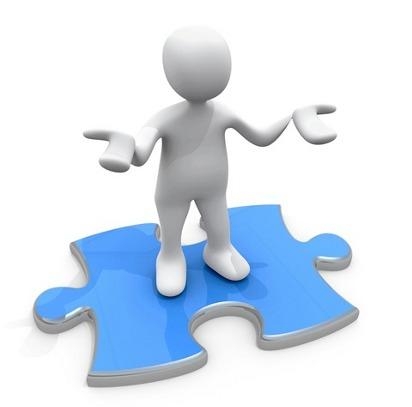 Гипотеза
Человек с рождения считается индивидом, потому что он считается самостоятельно существующим организмом, отдельной особью
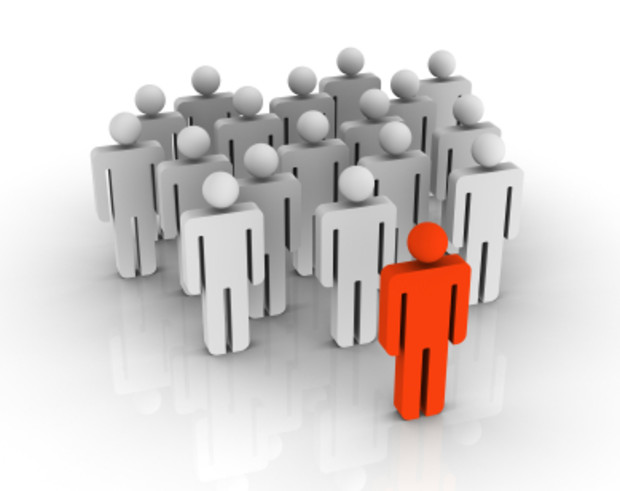 Этимология
Происходит от лат. individuum «атом», от individuus «неразделённый, неделимый», далее из in- «не-, без-» + dividuus «делимый», из лат. dīvidere «разделять, делить», далее из dis- (приставка, означающая разделение, разъединение) + viduare «лишать».
Впервые введено в научный оборот Цицероном как латинский аналог греческого термина «атом». Понятия "индивидуум" в философии и "атом" в физике считаются очень близкими. В современном понимании индивидуум – «личность», «отдельный человек».
Значение слова
Толковый словарь В.Даля :Индивид (лат. individuum - неделимое)-лицо, особь, личность, единица Индивидуальный, личный, частный, свой, особый. -ность состоянье и принадлежность личного и частного.
«Словарь иностранных слов» Комлев Н.Г. :
каждый самостоятельно существующий живой организм; 
 отдельный человек, личность.
«Новейший философский словарь» :
       ИНДИВИД, ИНДИВИДУАЛЬНОСТЬ (от лат. individum - неделимый) - понятия, используемые, как правило, для описания и отображения разнообразных ипостасей бытия личности. Понятие «индивид» используется для введения представления о человеке как носителе какого-либо единичного качества. Например, в социологии «индивид» обладает свойством быть носителем социальности. В социологических опросах термин «индивид» заменяется термином «респондент» и редуцируется к его способности выступать в качестве источника первичной эмпирической информации об изучаемых явлениях и процессах.
Синонимы:
Антонимы:
индивидуум,
особь,личность
общество,
 группа,
 толпа, социум
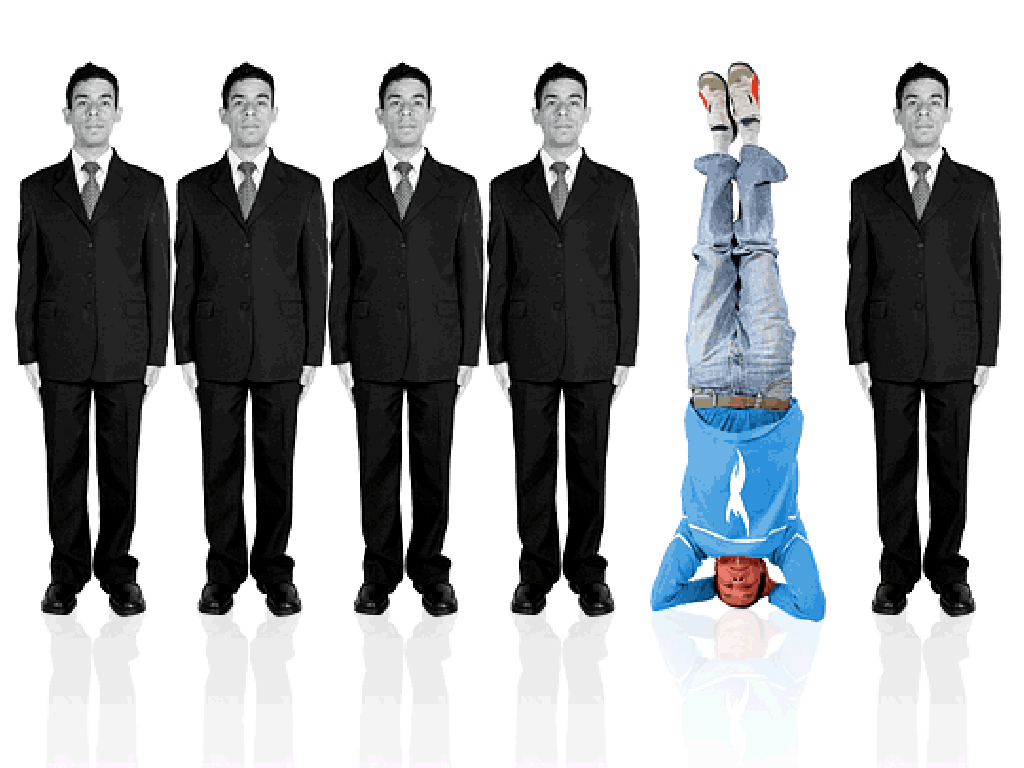 Словоупотребление
Частота употребления слова «индивид» составляет 217 раз на ≈ 300 млн. слов
Морфология
Существительное мужского рода, единственного числа, именительного падежа, одушевленное
Соотношение понятий: индивид, индивидуальность, личность
Длительное время в литературе указанные понятия почти не различались и употреблялись как что-то взаимозаменяемое. Постепенно этот подход был преодолен.
Если по своей сущности личность социальна, то по способу своего существования она индивидуальна. Индивидуальность - это совокупность характерных особенностей и свойств, отличающих одного индивида от другого.Личность -это человеческий индивид, взятый в аспекте его социальных качеств (взгляды, способности, потребности, интересы, моральные убеждения и т. д.).
Проведение и результаты опроса
Текст слайда
Текст слайда
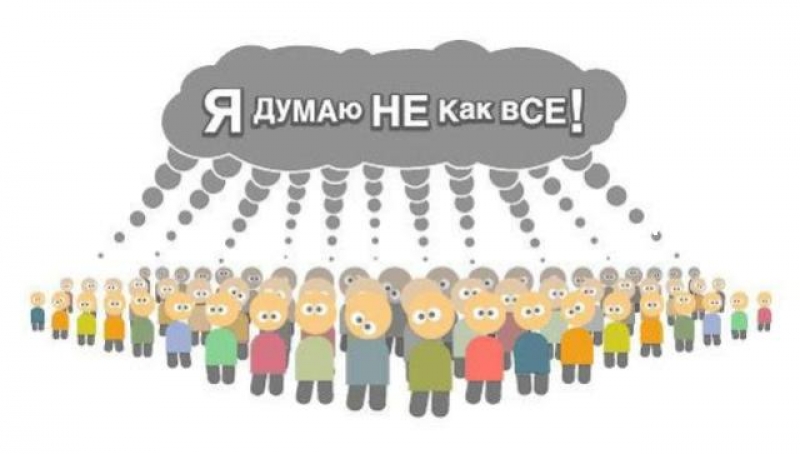 Вывод
С помощью дополнительной информации гипотеза подтвердилась, и я смогла :
узнать значение и этимологию слова "индивид"
изучить особенности данного слова
провести опрос среди сверстников и узнать их точку зрения по вопросу, который меня интересует
соотнести такие понятия, как: индивид, индивидуальность и личность
Используемая литература
информация на различных интернет-сайтах
этимологический словарь русского языка
морфологический словарь
словарь иностранных слов
словарь синонимов
толковый словарь